MODIFIER JAVA
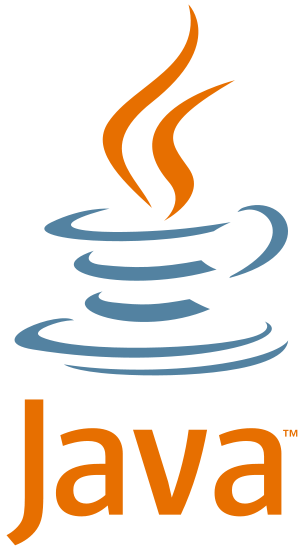 Java Access Modifier
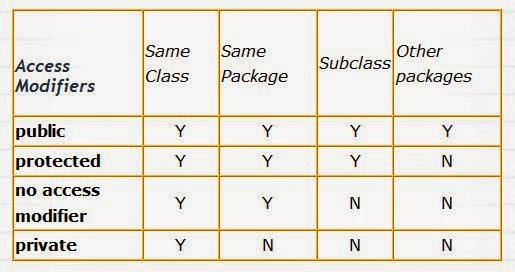 TUJUAN
Mengenal modifier
Menggunakan modifier pada method dan attribut
Mengenal method static
Menggunakan method static
ACCESS MODIFIER
Access modifier dalam pemrograman berorientasi objek berfungsi untuk memberikan akses tertentu dalam sebuah class. Modifier dapat diterapkan pada variabel kelas / attribut ataupun method.
Jenis access modifier :
Default : modifier default mendefinisikan bahwa kelas-kelas dalam satu package dapat mengakses modifier tersebut.  Tidak ada keyword khusus pada default modifier, jika tidak ada definisi access modifier pada  variabel atau method berarti menggunakan default
ACCESS MODIFIER PUBLIC
public : Modifier public menspesifikasikan bahwa suatu variabel ataumethod dapat diakses oleh siapapun baik didalam maupun di luar kelas.
Objek Mengakses attribut public milik class belajarModifier
package belajaroop;
public class belajarModifier {
    public String nama;
    public double gaji;
}
Overloading method
package belajaroop;
public class mainClass {
    public static void main(String[] args){
       belajarModifier modifi = new belajarModifier();
       modifi.nama = "Budi";
    }
}
ACCESS MODIFIER PRIVATE
Private : modifier private mendefinisikan bahwa variabel atau method hanya dapat di akses oleh anggota  kelas dimana variabel itu didefinisikan.
Error : karena variabel nama tidak dapat di akses selain dikelasnya saja.
package belajaroop;
public class belajarModifier {
    private String nama;
    private double gaji;
}
Overloading method
package belajaroop;
public class mainClass {
    public static void main(String[] args){
       belajarModifier modifi = new belajarModifier();
       modifi.nama = "Budi";
    }
}
MODIFIER PUBLIC
package belajaroop;
public class belajarModifier {
    public double nilai1;
    public double nilai2;
double getTambah(){
            double hasil = this.nilai1+this.nilai2;
            return hasil;
        }
}
Attribut class diakses langsung oleh objek di class lain
package belajaroop;
public class mainClass {
    public static void main(String[] args){
          belajarModifier modifi = new belajarModifier();
           modifi.nilai1 = 20;
           modifi.nilai2 = 2;
           System.out.println(modifi.getTambah());
    }
}
Overloading method
MODIFIER PRIVATE
package belajaroop;
public class belajarModifier {
    private double nilai1;
    private double nilai2;
double getTambah(){
            double hasil = this.nilai1+this.nilai2;
            return hasil;
        }
}
Error : kaerna attribut tidak bisa diakses di kelas lain.
package belajaroop;
public class mainClass {
    public static void main(String[] args){
          belajarModifier modifi = new belajarModifier();
           modifi.nilai1 = 20;
           modifi.nilai2 = 2;
           System.out.println(modifi.getTambah());
    }
}
Overloading method
ACCESS MODIFIER PROTECTED
Protected
Anggota spesifikasi ini sebenarnya memiliki hubungan erat dengan kegunaan dari fungsi package dalam konsep pewarisan. Member yang akan dideklarasikan menggunakan spesifikasi ini hanya dapat diakses oleh member class itu sendiri. member dari class turunannya, dan member yang berada tepat didalam package yang sama.
METHOD STATIC
Method static digunakan untuk menyatakan bahwa method atau variabel tersebut adalah milik kelas bukan milik instance.
Pengertian milik kelas artinya  kita dapat mengakses method tersebut tanpa proses instansiasi atau pembuatan objek.
Method static bisa dipanggil langsung didalam method static
Method static tidak bisa memanggil langsung  oleh method non-static, pemanggilan harus melalui proses pembuatan objek.
METHOD STATIC
package belajaroop;
public class mainClass {
    static void nama(){
        System.out.println("Saya adalah ani");
    }
    void tampil(){
        mainClass.nama();
    }
    public static void main(String[] args){
           mainClass main = new mainClass();
           main.tampil();
           mainClass.nama();
    }
}
LATIHAN STUDI KASUS